Тема исследования:
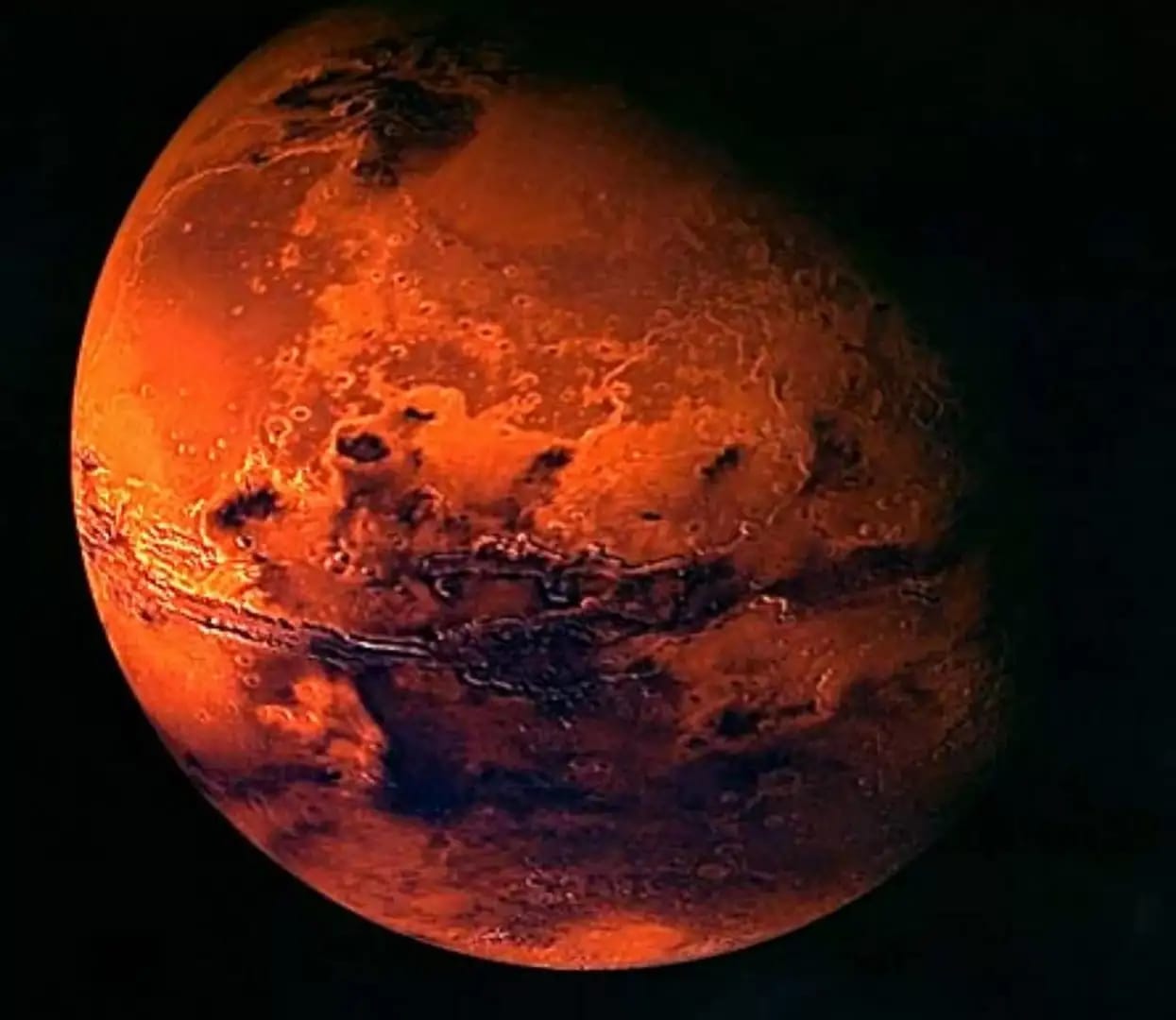 Переселение людей на Марс

Приятного просмотра
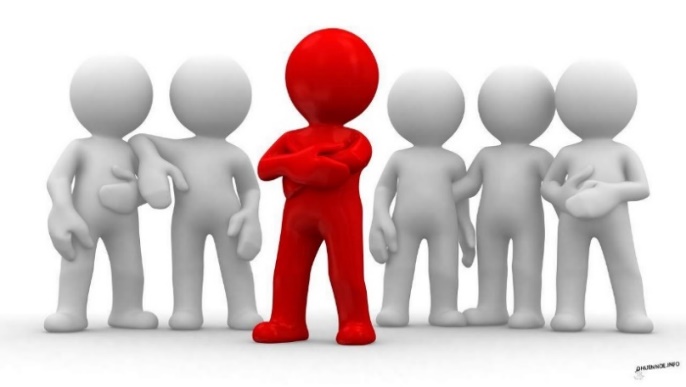 Участники и их роли:
1)Максим Воробьев – руководитель             
2)Климюк Нестор – участник проекта           
3)Арефьева Ульяна – участник проекта

Наталья Александровна Шевчик - консультант
1)Роль – подготовка текста публикации, написание статьи, взятие интервью
2)Роль – подготовка презентаций, оформление портфолио, написание статьи, взятие интервью  
3)Роль – поиск информации, взятие интервью, написание статьи
4)Роль – поиск информации, взятие интервью, написание статьи
Наша цель:
Доказать, что людей можно переселить на Марс в ближайшие 100 лет
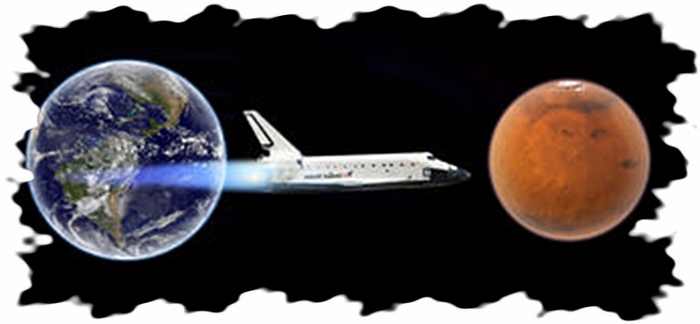 Гипотеза:
Мы утверждаем, что человечество сможет в первой половине 22 века переселиться на Марс
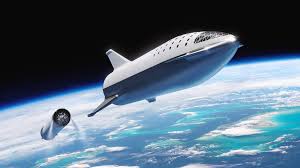 Актуальность:
Технологии с каждым годом становятся все лучше и лучше, люди узнают что-то новое. В ближайшее столетие Земля может переполниться, и людям станет негде жить. В этом случае может прийти на помощь проект Mars one.
Задачи:
1) выяснить, может ли зародиться жизнь на Марсе;
2) определить, что необходимо млекопитающим на Марсе;
3) составить список экипажа на основе изученного материала;
4) рассчитать сколько времени уйдёт на переселение людей на Марс.
График работы:
1) подготовка к работе 
2) начало работы в зуме 
3) опровержение гипотезы по задачам
4) начало работы  с презентацией 
5) оформление портфолио 
6) защита
Результаты работы:
Взяты два интервью: у Марии Игоревны (учитель биологии) и у Нины Владимировны (учитель физики)
Написана статья
Оформлено портфолио
Получена рецензия
Опрос https://docs.google.com/forms/d/123n0KUkMuFHGDF2IIHA6kLvMRGyL2YO4fduyoC9_W9k/edit
Пол
Возрастные группы
Правильные ответы
Интересна ли тема
Пол:
Возрастные группы
Правильные ответы:
Интересна ли тема
Тема исследования:
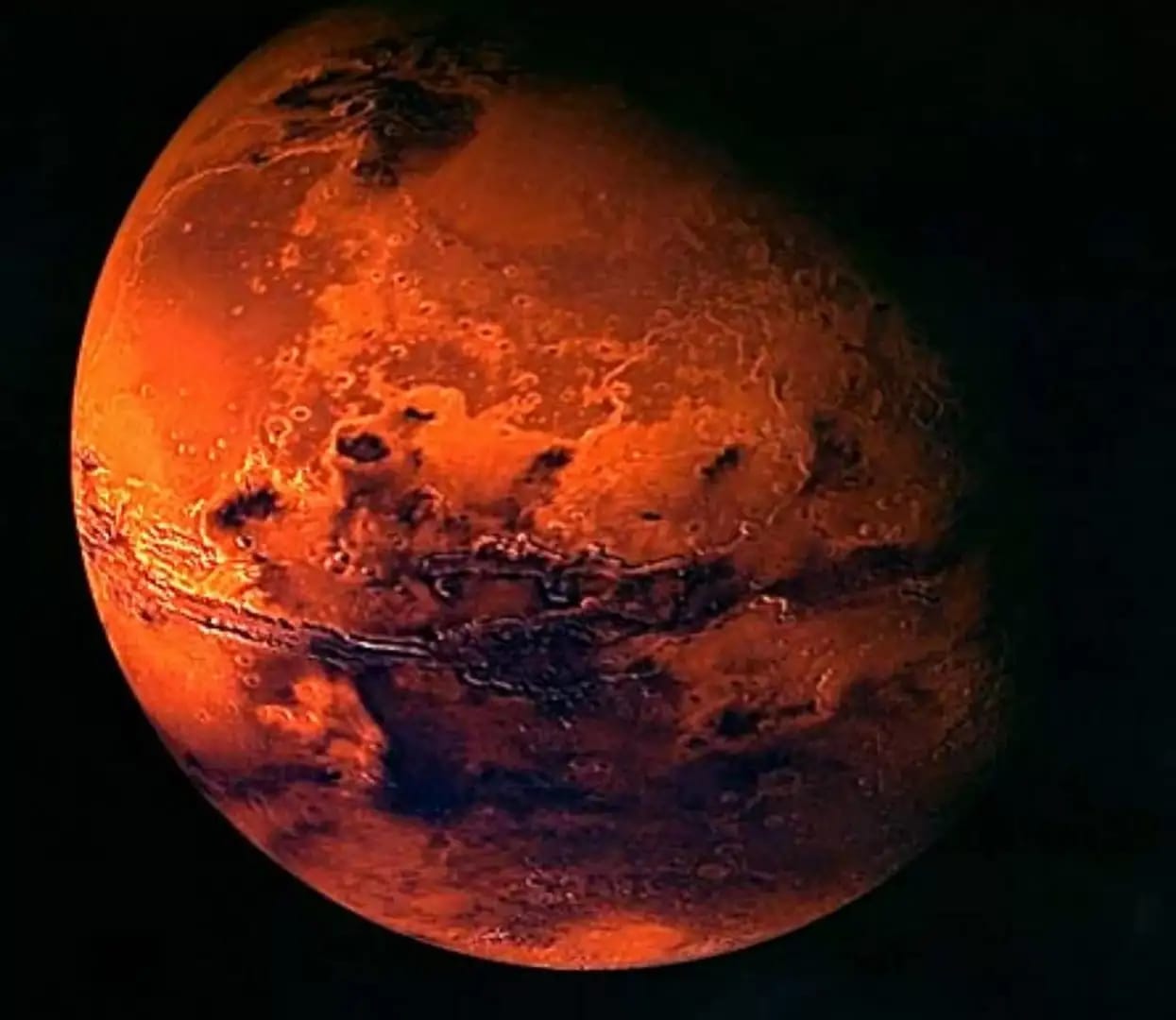 Переселение людей на Марс

Приятного просмотра
Спасибо за просмотр